A.A. 2019/20
QUALITA’ DELL’ALIMENTAZIONE
Prof.ssa Marta Letizia Hribal
Prof.ssa Marta Letizia Hribal

Edificio delle Bioscienze, VIII livello 

E-mail hribal@unicz.it
LE 6 S DELLA QUALITA’ ALIMENTARE + 1
SICUREZZA (SAFETY)

SALUTE (SECURITY)

SAPORE E ALTRE QUALITA’ ORGANOLETTICHE 

SCADENZA ED ALTRI DATI MERCEOLOGICI

STORIA

SOSTENIBILITA’

+ SVINDEL (FRODE IN NORVEGESE)
STORIA DELLE FRODI ALIMENTARI
Le frodi alimentari risalgono all’antichità. Già Plinio il vecchio nel primo secolo dopo Cristo descrive  episodi di sofisticazioni di farine con grani meno pregiati

Nel Medioevo era comune mescolare alla farina granaglie ammuffite

La disponibilità di nuovi tecnologie ha reso più facili alcuni operazioni di contraffazione

Negli stati uniti l’ente responsabile per il controllo e la sanzione delle frodi alimentari è l’FDA.
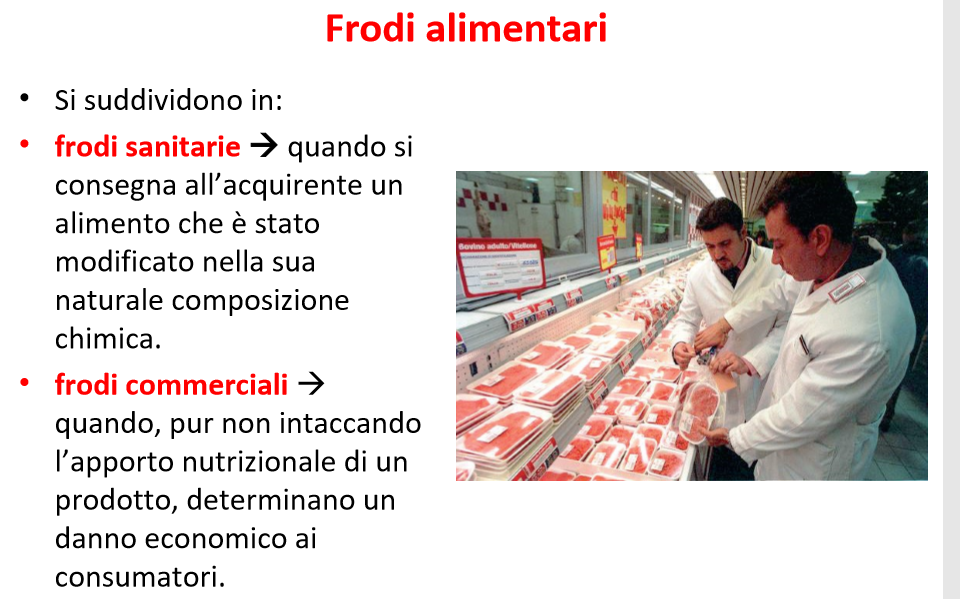 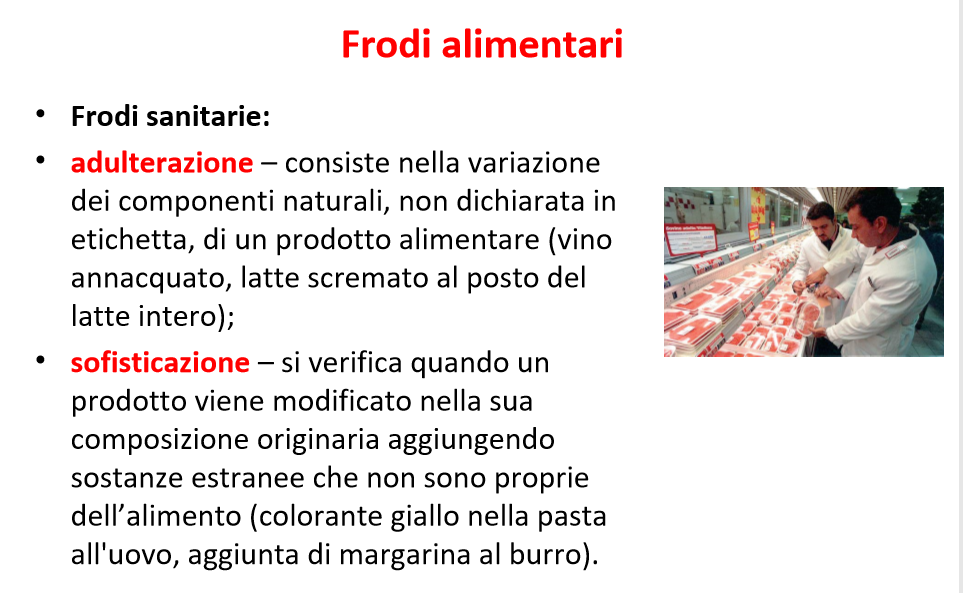 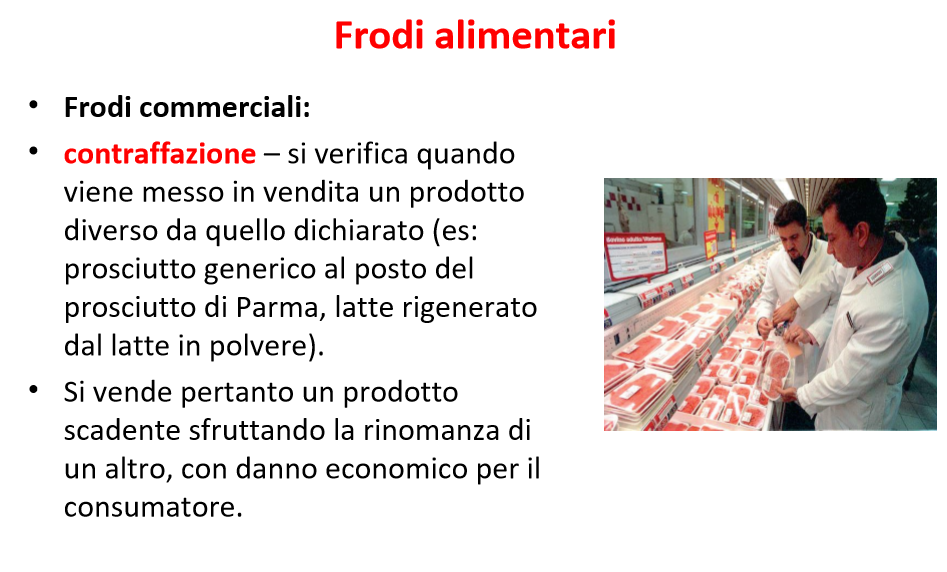 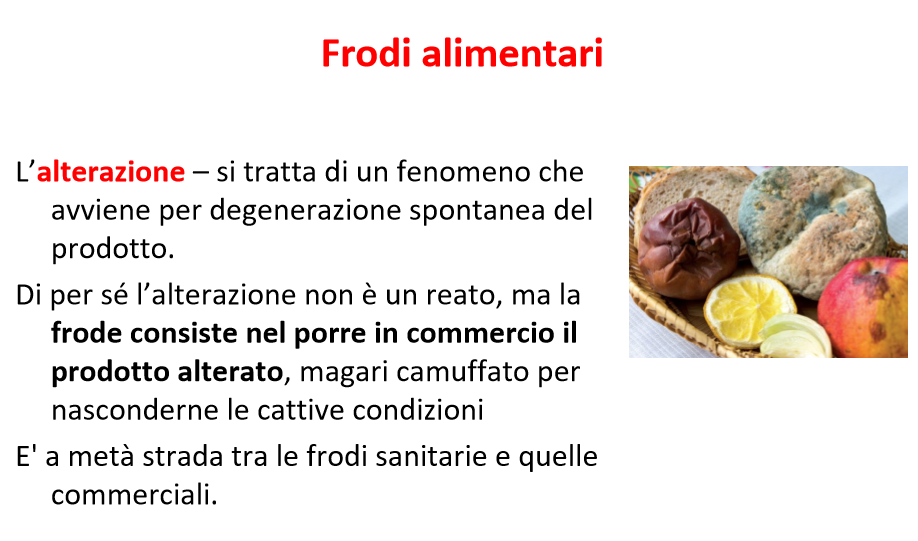 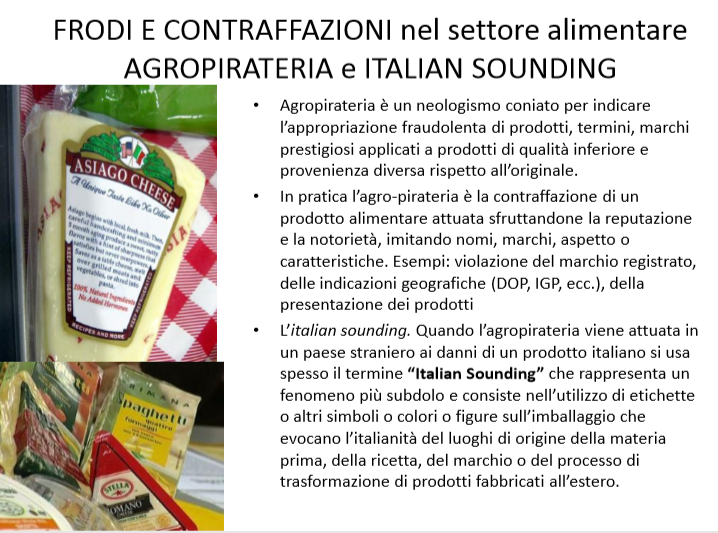 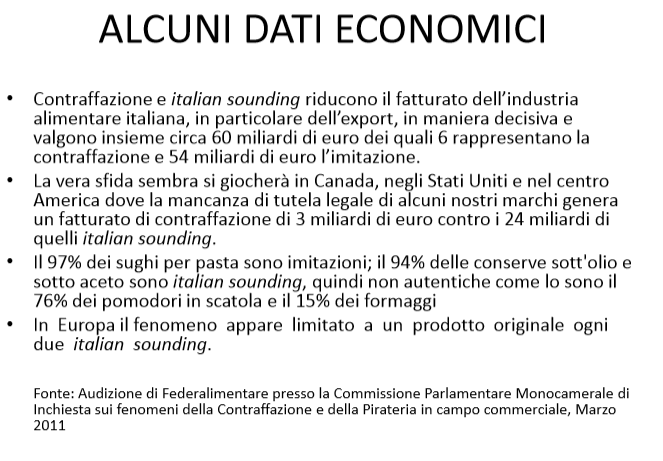 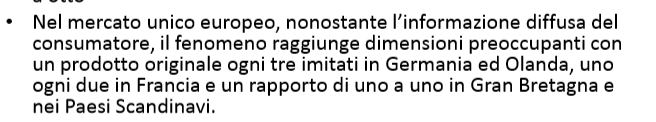 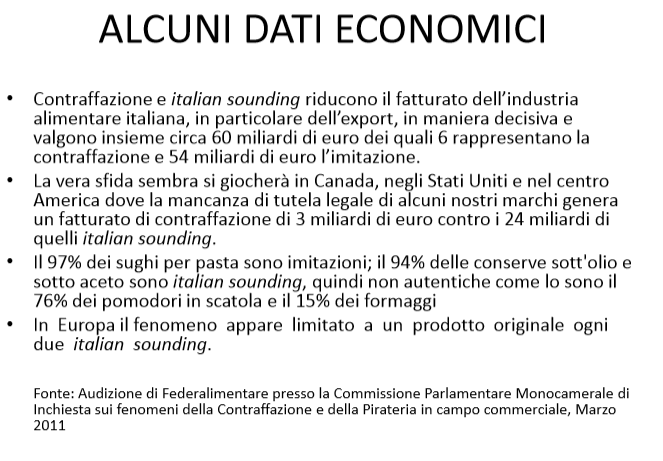 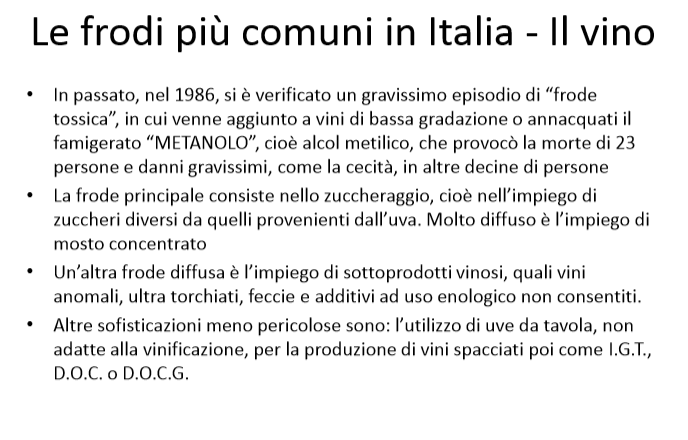 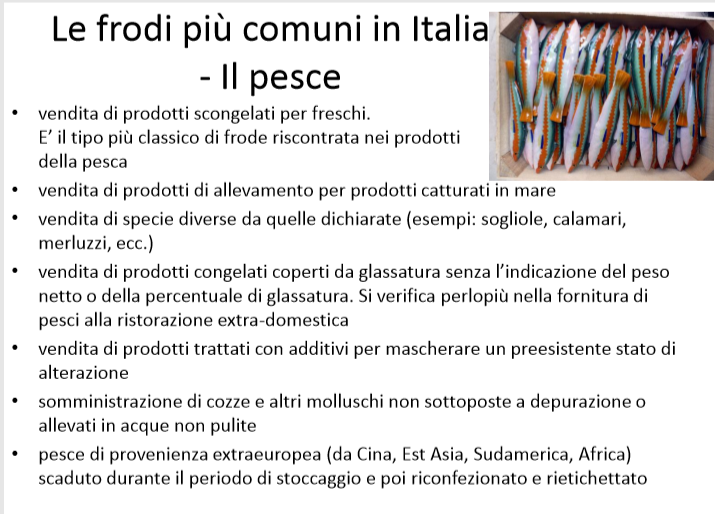 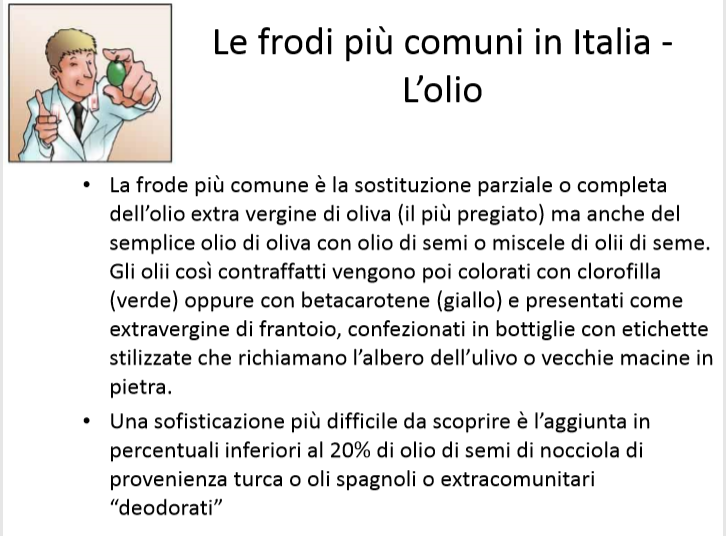 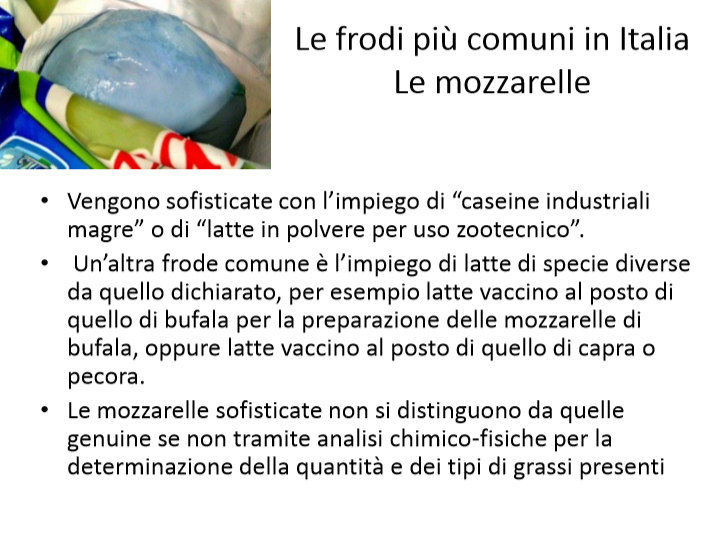 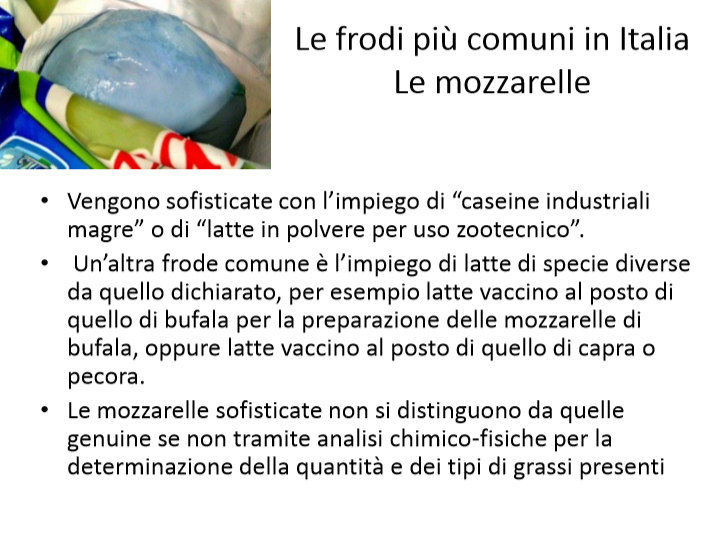 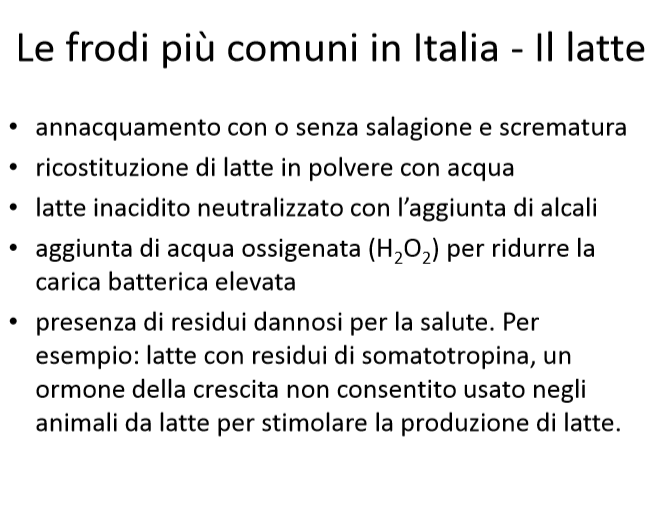 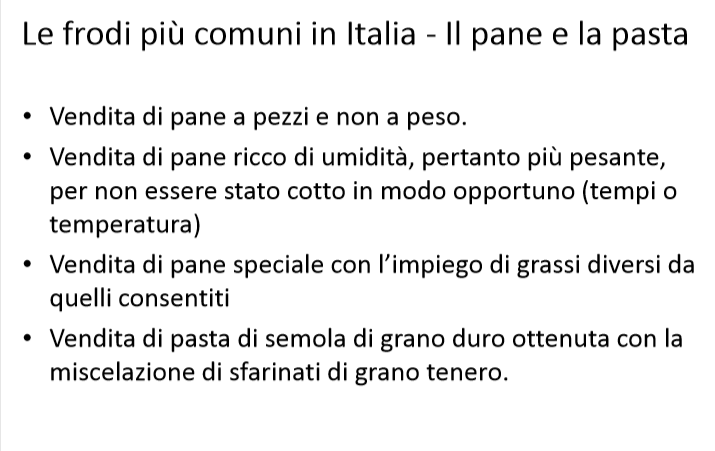 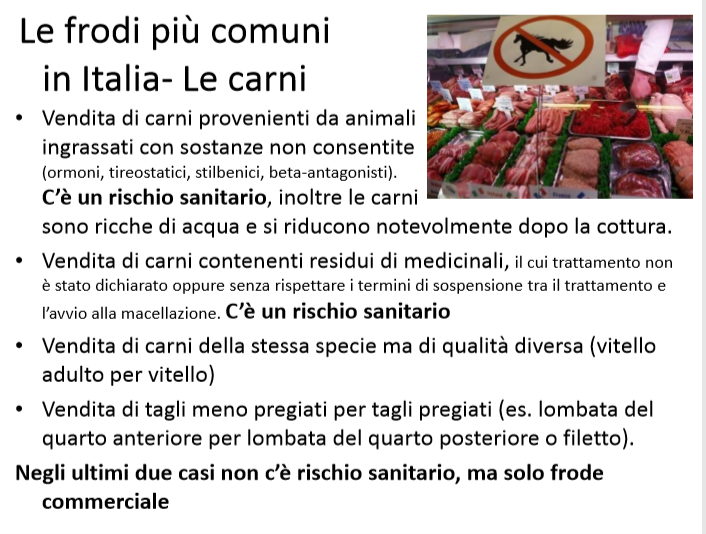 CHI EFFETTUA I CONTROLLI IN ITALIA 1
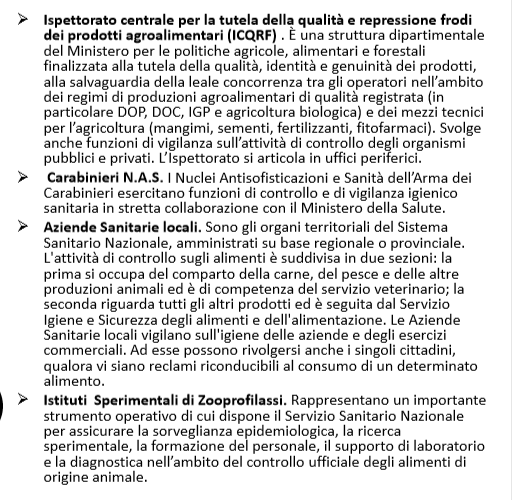 CHI EFFETTUA I CONTROLLI IN ITALIA 2
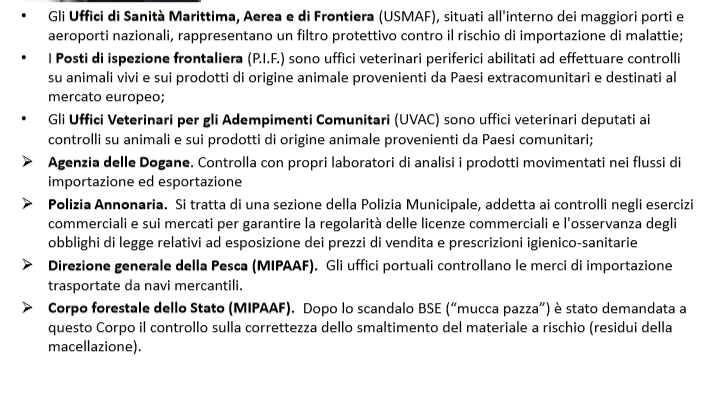 LE 7 S DELLA QUALITA’ ALIMENTARE
SICUREZZA (SAFETY)

SALUTE (SECURITY)

SAPORE E ALTRE QUALITA’ ORGANOLETTICHE 

SCADENZA ED ALTRI DATI MERCEOLOGICI

STORIA

SOSTENIBILITA’

7.     SVINDEL